UCLPartners Proactive Care Framework:​Lipid Management including 
Familial Hypercholesterolaemia​​Updated Jan 2024​
The Challenge of Long-Term Condition Management in Primary Care​
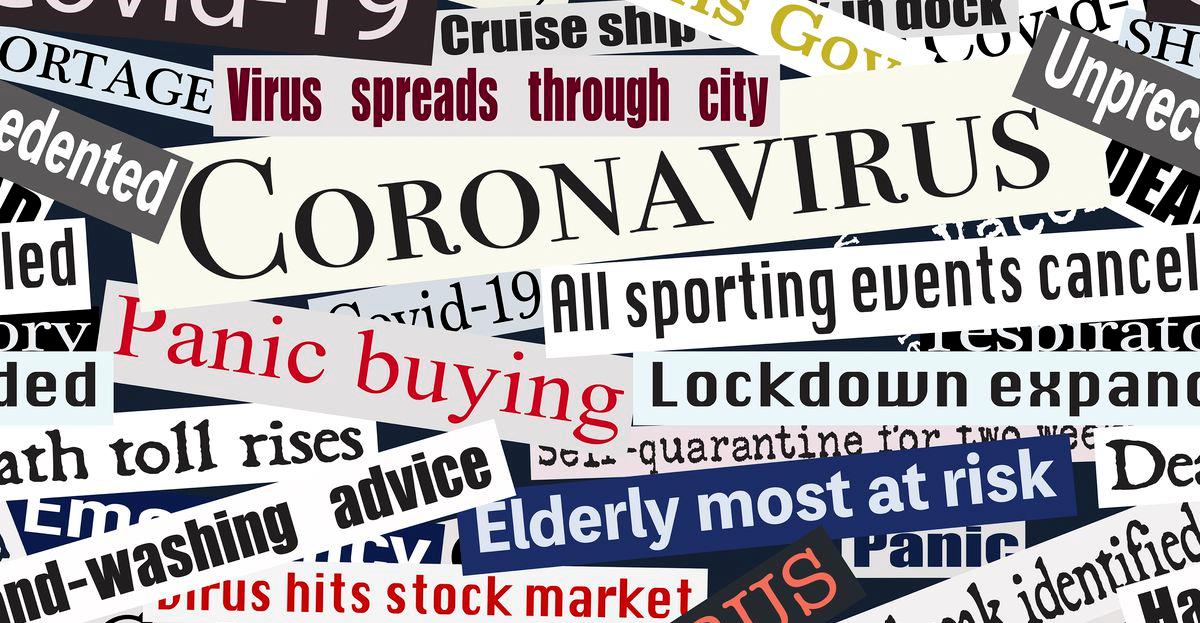 Historical challenge in long term condition care
 Late diagnosis, suboptimal treatment, unwarranted variation
 Lack of self-management support
 Holistic care not always provided
Real World Primary Care:
 Complexity, multimorbidity and time pressures
 Soaring demand and shifting priorities
 Winter pressures
Pandemic impact:
 Disruption of routine care in long term conditions 
 Risk of poorer outcomes for patients and health inequalities
 An increase in health care demand
UCLPartners Proactive Care Frameworks address core challenges in primary care
Aim
Help people with long term conditions to stay well longer
Framework components
Risk stratification & prioritisation tools
Locally adaptable resources to support real world management
Systematic use of wider primary care team (eg ARRS* roles) to deliver structured support for education, self-management and behaviour change
Objectives 
Mobilise data - Identify patients whose care needs optimising and prioritise those at highest risk
Harness wider workforce - standardise delivery of holistic proactive care by wider primary care team
Support GPs to safely manage workflow, improve care and outcomes by releasing capacity
Framework Development
Led by primary care clinicians
Based on NICE guidelines and clinical consensus
Patient and public support
*Additional Roles Reimbursement Scheme
Why Focus on Lipids?
High cholesterol causes cardiovascular disease and is associated with an increased risk of cardiovascular death.1
Lifestyle change is important to reduce cardiovascular risk. Where this is ineffective or in people at highest risk (e.g. pre-existing CVD or familial hypercholesterolaemia (FH)), drug therapy with statins and other medications is very effective.
Every 1mmol/l reduction in low-density lipoproteins (LDL) cholesterol reduces risk of a cardiovascular event by 25% .2
People with high cholesterol who also have other risk factors (e.g. high blood pressure, diabetes, smoking) are at significantly greater risk of CVD and have most to gain from a reduction in cholesterol.
FH is high-risk but very treatable. Half of men with FH will have a heart attack or stroke before age 50 and a third of women before age 60. Statins are highly effective at reducing this risk.3
References:
Lewington S, Whitlock G, Clarke R, et al.. Blood cholesterol and vascular mortality by age, sex, and blood pressure: a meta-analysis of individual data from 61 prospective studies with 55,000 vascular deaths. Lancet 2007;370:1829–39. 10.1016/S0140-6736
https://jamanetwork.com/journals/jama/fullarticle/2556125 
https://www.nice.org.uk/guidance/cg71/chapter/Context
Cholesterol – Secondary Prevention (pre-existing CVD)
Gather information e.g. Up to date bloods, BP, weight, smoking status.

Self-management e.g. Education (cholesterol, CVD risk), BP monitors (what to buy, how to use), 			signpost to shared decision making resources.

Behaviour change e.g. Brief interventions and signposting e.g. smoking, weight, diet, exercise, alcohol.
ARRS$ roles/ other appropriately
 trained staff
Priority 3 
Sub-optimal non-HDL (>2.5mmol/l) levels despite maximal statin therapy***
Priority 2b 
On suboptimal statin dose**
Stratification
Priority 1 
Not on statin therapy
Priority 2a
On suboptimal intensity statin*
Prescribing clinician
Optimise lipid modification therapy and CVD risk reduction
Review CVD risk factors, lipid results and liver function tests.
Initiate or optimise statin to high intensity – e.g. atorvastatin 80mg.
Titrate therapy against reduction in LDLc/non-HDLc (statin>ezetimibe>PCSK9i mAB/inclisiran).
Optimise BP and other comorbidities.
Use intolerance pathway and shared decision-making tools to support adherence.
Arrange follow-up bloods and review if needed.
* E.g simvastatin 
** E.g atorvastatin 40mg
*** Priority 3 aligns with QOF 23/24 and will be updated from Apr 24 to align with NICE guidance and any future QOF indicator/s.
$ARRS = Additional Roles Reimbursement Scheme
Cholesterol –Primary Prevention (no pre-existing CVD)
ARRS$ roles/ other appropriately
 trained staff
Gather information: E.g. up to date bloods, BP, weight, smoking status, run QRISK score.*

Self-management: Education (cholesterol, CVD risk), BP monitors (what to buy, how to use), signpost to 	shared decision making resources.

Behaviour change: Brief interventions and signposting e.g. smoking, weight, diet, exercise, alcohol.
Priority 3

QRISK 10-14%

AND

Not on statin
Priority 4

On statin for primary prevention but not high intensity
Priority 2

QRISK 15-19%

AND

Not on statin
Stratification
Priority 1
One of:
QRISK ≥20%
CKD
Type 1 Diabetes 
AND
Not on statin
Prescribing clinician
Optimise lipid modification therapy and CVD risk reduction
Review QRISK score*, lipid results and LFTs.
Initiate or optimise statin to high intensity – eg atorvastatin 20mg.
Titrate therapy against reduction in LDLc/non-HDLc (statin>ezetimibe).
Optimise BP and other comorbidities.
Use intolerance pathway and shared decision-making tools to support adherence.
Arrange follow-up bloods and review if needed.
$ARRS = Additional Roles Reimbursement Scheme
*QRISK 3 score is recommended to assess CV risk for patients with Severe Mental Illness, Rheumatoid Arthritis , Systemic Lupus Erythematosus, those taking antipsychotics or oral steroids;
Implementation Resources
Optimisation Pathway for Secondary Prevention 
Optimisation Pathway for Primary Prevention
Statin Intolerance Pathway
Muscle Symptoms Pathway
Abnormal Liver Function Test Pathway
Shared Decision-Making Resources
Statin Intensity Table 
Summary of Lipid Lowering Therapies
Inclisiran for Secondary Prevention
Bempedoic Acid for Use in Statin Intolerance 
Icosapent ethyl in secondary prevention 
Familial Hypercholesterolaemia (FH) Detection and Management in Primary Care
Lipid Optimisation Pathway for Secondary Prevention1
Secondary prevention should 
be offered to all patients 
with established CVD1
Is the patient on high dose, high intensity statin3?
(atorvastatin 80mg or equivalent)
Check fasting triglyceride levels & manage according to national guidance.
No
Initiate / increase to high dose high intensity statin2,3,4 if possible  
and re-enforce lifestyle and diet measures
Yes
At any point consider iscosapent ethyl in addition to statins +/- other lipid lowering therapies if fasting  
triglycerides ≥1.7 mmol/litre AND LDL > 1.04 mmol/litre and ≤2.6 mmol/litre.
Review within 2 to 3 months
Is LDL-chol ≤ 2mmol/L or non-HDL ≤ 2.6mmol/L?1
NICE NG238: Cardiovascular disease: risk assessment and reduction, including lipid modification 
Dose may be limited, for example if:
CKD: eGFR<60ml/min  – recommended starting dose - atorvastatin 20mg
Drug interactions
Drug intolerance
Older age / frailty
See statin intensity table. 
Use shared-decision making and incorporate patient preference in treatment and care decisions.
NICE Guidance: Evolocumab, Alirocumab
No
Address any adherence issues and reinforce lifestyle measures1
Consider intensifying therapy4
Yes
Consider adding  ezetimibe4 10mg daily to maximum tolerated statin to reduce CV risk, even where the lipid target has been achieved.1
Assess eligibility for  injectable therapies:
Inclisiran - if  LDL-C ≥ 2.6mmol/L 
OR 
PCSK9i (mAB)5 if LDL-C > 4mmol/L (or > 3.5mmol/L if recurrent events)
If statin intolerant – offer ezetimibe.   Reassess within 2 to 3 months and, if not achieving target, consider bempedoic acid and injectable therapies in line with eligibility criteria.1
Consider ezetimibe 10mg daily.
Reassess within three months.
Review annually, assessing  treatment to target, adherence to drugs and offering support for diet and lifestyle measures
Optimisation Pathway for Patients with High Cardiovascular Risk – Primary Prevention1,2
Primary prevention should be offered to all patients with a QRisk  ≥ 10% 
after addressing lifestyle modification
(It may also be considered in individuals with QRIsk  < 10% )1
Review and re-enforce lifestyle and diet measures
Is patient on high intensity statin? (atorvastatin 20mg or equivalent)
No
Yes
Initiate atorvastatin 20mg/day3,4
After 3 months - has non-HDL-C reduced by 40% or more from baseline?1
No
Check adherence and lifestyle measures
NICE NG238: Cardiovascular disease: risk assessment and reduction, including lipid modification 
High cardiovascular risk:​
QRisk >10% in ten years​
CKD 3-5​
Type 1 Diabetes for >10 years or over age 40
See statin intensity table. 
Use shared-decision making and incorporate patient preference in treatment and care decisions.
If statin intolerant – offer ezetimibe.   Reassess within three months and, if not achieving target, consider bempedoic acid1
Consider titrating statin up to atorvastatin 80mg or equivalent taking into account 
patient preferences, co-morbidities, polypharmacy, frailty and life expectancy3,4
Yes
If non-HDL cholesterol has not fallen by 40% or more from baseline,  consider adding ezetimibe 10mg daily4
Review annually, assessing adherence to drugs, diet and lifestyle
Statin Intolerance Pathway
Important considerations
A structured approach to reported adverse effects of statins

Stop for 4-6 weeks.
If symptoms persist, they are unlikely to be due to statin
Restart and consider lower initial dose
If symptoms recur, consider trial with alternative statin
If symptoms persist, consider ezetimibe +/- bempedoic acid
Most adverse events attributed to statins are no more common than placebo1 
Consider food and drug interactions which may be contributing to adverse effects – see Summary of Product Characteristics (SmPC)2,3 
Stopping statin therapy is associated with an increased risk of major CV events. It is important not to label patients as ‘statin intolerant’ without structured assessment
If a person is not able to tolerate a high-intensity statin, aim to treat with the maximum tolerated dose
A statin at any dose reduces CVD risk – consider annual review for patients not taking statins to review cardiovascular risk and interventions
(Collins et al  systematic review, Lancet 2016)
SmPC:  Atorvastatin  https://www.medicines.org.uk/emc/product/5274/smpc#gref   
SmPC:  Rosuvastatin  https://www.medicines.org.uk/emc/product/4366/smpc#gref
Muscle Symptoms Pathway
Exclude other possible causes e.g. ethnicity, rigorous exercise, physiological,  infection, recent trauma,  new or worsening peripheral arterial disease, drug or alcohol addiction. Stop statin if intolerable symptoms, or clinical concern
Muscle Symptoms - pain, tenderness, weakness
Measure CK
CK 0  < 5x ULN
CK  >10-50 ULN
CK 5 -10 ULN
CK>50x ULN
Check renal function
Discuss with patient. Continue statin and review at 2 weeks. Consider lower dose or alternative statin
Yes
No
Consider rhabdomyolysis. Stop statin and seek specialist advice urgently
Renal function deteriorating?
Reassure patients that symptoms are unlikely to be due to statin and explore other possible causes
Stop statin for 4-6 weeks. 
2 weeks after symptoms resolved and CK normalised,
restart statin at lower dose 
(Consider low dose rosuvastatin if previously on atorvastatin)
Seek specialist advice if CK
 not normalised
Intolerable symptoms
Titrate to higher dose if tolerated.
Detailed guidance: https://www.england.nhs.uk/aac/publication/statin-intolerance-pathway/
If recurrence of symptoms -  Consider ezetimibe +/- bempedoic acid,  inclisiran  or PCSK9i (mAB)+ in line with eligibility criteria
+ NICE Guidance: 
Evolocumab, Alirocumab
Abnormal Liver Function Test (LFT) Pathway
Abnormal LFTs
If transaminase is raised ≥3 times
If transaminase is raised <3 times
Check liver function at baseline, within 3 months and at 12 months after initiation of statin therapy.
Stop statin and restart once LFTs normalise. Consider rosuvastatin if previously on atorvastatin.
Continue and repeat after one  month  – if remains <3x ULN – continue and repeat at 6 months.
Consider other causes of abnormal LFT  – alcohol, fatty liver, cirrhosis, cancer, viral  hepatitis etc  and investigate/treat appropriately. 

Seek specialist advice if concern of causal relationship between statin and liver damage.
Do not routinely exclude from statin therapy people who have liver transaminase levels that are raised but are less than 3 times the upper limit of normal.
Most adults with fatty livers are likely to benefit from statins and this is not a contraindication.
Shared Decision-Making Resources
*Major CV events = CV death, non-fatal myocardial infarction and non-fatal stroke
Shared decision-making resources:
BHF information on statins
Heart UK: Information on statins
NICE shared decision-making guide​
Ref: Collins et al 2016 Lancet Systematic Review Lancet 2016; 388: 2532–61
Statin Intensity Table – NICE recommends Atorvastatin and Rosuvastatin as First Line
Low/moderate intensity statins will produce an LDL-C reduction of 20-30%
Medium intensity statins will produce an LDL-C reduction of 31-40%
High intensity statins will produce an LDL-C reduction above 40%
Simvastatin 80mg is not recommended due to risk of muscle toxicity
Summary of lipid lowering therapies ​
*CV events defined as death, non-fatal MI and non-fatal stroke
References: 1.  NICE CG181 2014 https://www.nice.org.uk/guidance/cg181/chapter/1-recommendations; 2. NICE TA385 2016 https://www.nice.org.uk/guidance/ta385; 3.  NICE TA393 2016.  https://www.nice.org.uk/guidance/ta394    4. NICE TA394 2016.  https://www.nice.org.uk/guidance/ta394  5.  NICE TA694 2021.  https://www.nice.org.uk/guidance/ta694  6. NICE TA733 2021. https://www.nice.org.uk/guidance/ta733.  

7.  Collins et al.  2016.  Lancet 2016; 388: 2532–61. 8.  Cannon CP et al.  2015. N Engl J Med 2015; 372:2387-2397; 9.  Amerenco P et al. 2020. N Engl J Med 2020; 382:9-19;  10. Can Fam Physician. 2015 Mar; 61(3): 251. 11. Sabatine et al.  2017: N Engl J Med 2017; 376:1713-1722;  12.  Schwarz GG et al.  2018.  N Engl J Med 2018; 379:2097-2107;  13.  Can Fam Physician. 2018 Sep; 64(9): 669. 14. N Engl J Med 2023; 388:1353-1364.     https://www.nejm.org/doi/full/10.1056/nejmoa1812792 .  15. N Engl J Med 2019; 380:11-22
Inclisiran for Secondary Prevention (NICE TA* recommendation)
Inclisiran is indicated for patients:
With established CVD
On optimal oral lipid lowering therapy including high intensity statins where tolerated 
Where LDL-C remains ≥ 2.6mmol/L 
Inclisiran lowers LDL-C by approx. 50%, but there are currently no long-term CVD outcome data or safety data which should be taken into account when making a shared decision with the patient about appropriate treatment choices.
Inclisiran is administered at a dose of 284mg by subcutaneous injection.
It should be given at month 0 (initiation), month 3, month 9 and then every 6 months thereafter.  
If a planned dose is missed by more than 3 months, a new dosing schedule should be started again from month 0 as above. 
It should be administered by a healthcare professional into the abdomen; alternative injection sites include the upper arm or thigh. 
The only adverse reactions associated with inclisiran reported to date are injection site reactions (8.2%)
More information on inclisiran can be found here.
*Technology Appraisal
Bempedoic Acid for Use in Statin Intolerance ​(NICE TA* Recommendation)
Bempedoic acid with ezetimibe is recommended as an option for treating primary hypercholesterolaemia (heterozygous familial and non-familial) or mixed dyslipidaemia as an adjunct to diet in adults. It is recommended only if:
statins are contraindicated or not tolerated
ezetimibe alone does not control low-density lipoprotein cholesterol well enough 
Bempedoic acid with ezetimibe can be used as separate tablets or a fixed-dose combination.
The recommended dose of bempedoic acid is one film-coated tablet of 180 mg taken once daily.
Bempedoic acid lowers LDL-C by an additional 28% (range 22-33%) when combined with ezetimibe.
Bempedoic acid was associated with a slightly increased risk of tendon rupture, involving the biceps tendon, rotator cuff, or Achilles tendon. Other more commonly reported adverse events in clinical trials were upper respiratory tract infection, back pain, abdominal pain or discomfort, bronchitis, pain in extremity, anaemia, and elevated liver enzymes.
More information on bempedoic acid can be found here.
*Technology Appraisal
Icosapent ethyl in secondary prevention ​(NICE TA* recommendation)
Icosapent ethyl is recommended as an option for reducing the risk of cardiovascular events: 
in adults with established CV disease who are taking statins 
where fasting triglycerides are ≥ 1.7 mmol/litre or above AND  where LDL‑C levels are >1.04 mmol/litre and ≤2.60 mmol/litre
Dosage
The recommended daily oral dose is 4 capsules taken as two 998 mg capsules twice daily. Icosapent should be taken with or after a meal. The capsules should be swallowed whole
Evidence of effect
In the REDUCE-IT study, icosapent ethyl lowered triglyceride levels by 18%,  resulting in a 26% reduction in major cardiovascular events (Death, MI, stroke) 
Icosapent ethyl should be used with caution in patients with known hypersensitivity to fish and/or shellfish
Adverse Reactions
The most frequently reported adverse reactions associated with icosapent ethyl were bleeding (11.8%), peripheral oedema (7.8%), atrial fibrillation (5.8%), constipation (5.4%), musculoskeletal pain (4.3%), gout (4.3%) and rash (3.0%)
More information on icosapent ethyl can be found at: https://www.medicines.org.uk/emc/product/12964/smpc
*Technology Appraisal
Familial Hypercholesterolaemia – Increasing Detection and Optimising Management
The UCLPartners FH pathway will help improve identification & management of patients with possible undiagnosed Familial Hypercholesterolaemia (FH).

Currently 92% of people with the condition are estimated to be undiagnosed
The Simon Broome (SB) criteria can be used to determine if a patient with high cholesterol needs genetic testing

This pathway automates and simplifies this process and offers a pragmatic solution to case-finding:
Searches identify patients with a high cholesterol above the NICE recommended (CG71) thresholds.
A Healthcare Assistant (HCA) or other team member then arranges fasting lipids plus renal, liver, thyroid and HbA1c to identify possible secondary causes of raised lipids. Cholesterol levels should then be re-checked after secondary causes are managed.
If the triglycerides are below 2.3mmol/l, a simplified family history questionnaire can be texted to the patient, with interpretation checked by the HCA. If family history of early CHD is positive, the Simon Broome criteria for genetic testing are met.
If family history is negative, the patient should be assessed for tendon xanthomata (TX). This service could be provided across a PCN or CCG by a trained pharmacist or nurse. If TX are present, the Simon Broome criteria for genetic testing are met. 
For patients in whom Simon Broom criteria are met and for those with known (coded) FH, a desktop review is conducted by a trained pharmacist or nurse to check results and coding, exclude secondary causes for the elevated lipid levels and referral to specialist service for assessment and genetic testing.
Familial Hypercholesterolaemia Pathway
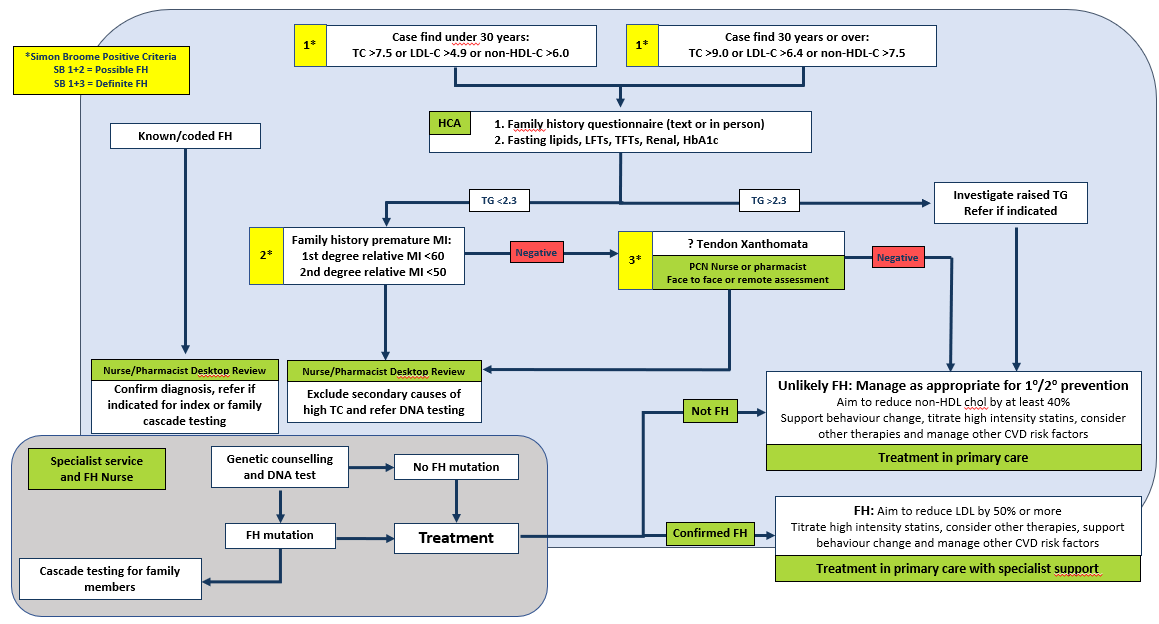 Familial Hypercholesterolaemia Family History Questionnaire
We have reviewed your cholesterol results and would like some information on your family history to help inform your treatment. Please answer the following questions:
1. Have any of your first-degree blood relatives (mother, father, brother or sister) had a heart attack under the age of 60? Yes/no
If Yes, which relative (how they are related to you) and how old were they when they had the heart attack?
2. Have any of your second-degree blood relatives (grandparents, aunts, uncles, nephews, nieces and half-brothers and half-sisters) had a heart attack aged 50 or under?    Yes/no
If Yes, which relative (how they are related to you) and how old were they when they had the heart attack?
Desktop Review for People with Coded FH
Identify patients coded as 
Familial Hypercholesterolemia
Review notes and medications
Have they had a genetic test to confirm diagnosis?
Yes
No
Are they under regular lipid clinic review?
Calculate probability of FH using Simon Broom or Dutch lipid clinic criteria and refer to specialist lipid clinic if meets criteria
Yes
No
Continue management as per specialist team
Consider referral to lipid clinic if appropriate
Simon Broome Criteria – Definite FH
Definite FH is defined as one of the cholesterol levels (total cholesterol or LDL cholesterol) as outlined in the table below:
Plus one of the following:
Tendon xanthomata (or evidence of tendon xanthomata) in  the person, a first-degree relative (parent, sibling, or child) or a second-degree relative (grandparent, uncle, or aunt), or
DNA-based evidence of an LDL receptor mutation, familial defective apo B-100, or a PCSK9 mutation.
Simon Broome Criteria – Possible FH
Definite FH is defined as one of the cholesterol levels (total cholesterol or LDL cholesterol) as outlines in the table below:
and at least one of the following:
Family history of myocardial infarction — before 60 years of age in a first-degree relative or before 50 years of age in a second-degree relative.
Family history of raised total cholesterol — greater than 7.5 mmol/L in an adult first- or second-degree relative, or greater than 6.7 mmol/L in a child or sibling (of the person with suspected FH) aged younger than 16 years.
Reference: https://cks.nice.org.uk/topics/hypercholesterolaemia-familial/diagnosis/assessment-diagnosis/#the-simon-broome-the-dutch-lipid-clinic-network-criteria
Dutch Lipid Clinic Criteria
Dutch Lipid Clinic Criteria continued
Overview of Management of FH in Primary Care
Consider referral for genetic testing and cascade testing
Offer a high-intensity statin to all adults with FH - aim for at least a 50% reduction in LDL-C concentration.  Increase the dose of statin after 3 months if not achieving a 50% reduction in LDL-C and not already prescribed maximum dose.  
Use ezetimibe in patients with FH who have contraindications to, or cannot tolerate, statin therapy and consider adding bempedoic acid 
Add ezetimibe to statin therapy in patients who are not achieving a 50% reduction in LDL-C concentration despite maximum dose high intensity statin OR where statin dose is limited by side effects.  Consider inclisiran in patients with CVD, who are not achieving an LDL-C<2.6mmol/L despite optimal oral lipid lowering therapy (high intensity statins with or without ezetimibe) 
Refer patients to a specialist for consideration of further treatment:
if treatment with the maximum tolerated dose of a high-intensity statin and ezetimibe +/- inclisiran is inadequate
if they are assessed to be at very high risk of a coronary event: 
A family history of premature coronary heart disease
Two or more other cardiovascular risk factors (for example, they are male, they smoke, or they have hypertension or diabetes)
If they have established cardiovascular disease
Specialists may initiate PCSK9i (alirocumab or evolocumab), bile acid binders (resins) or fibrates in patients with an inadequate response to first line lipid lowering therapies  
PCSK9i are recommended for use in people with FH: 
For primary prevention when LDL remains > 5mmol/L despite optimal statin / ezetimibe therapy
For secondary prevention when LDL remains > 3.5mmol/L despite optimal statin / ezetimibe therapy
Hypertension in Patients with ​Hypercholesterolaemia
Detection and Management of Hypertension in Patients with Hypercholesterolaemia
Blood pressure should be checked in patients with hypercholesterolaemia to identify undiagnosed hypertension. If hypertension is suspected due to a high BP reading, the diagnosis should be confirmed using ABPM or home BP checks over 7 days.

Checking BP in patients with established hypertension:
Patients without AF:
Submit lowest of 3 Home BP readings
Patients with AF:
Submit 2 BP readings each morning and evening over 4 days. Calculate the average systolic and diastolic values.
Please refer to UCLP Proactive Care Framework for hypertension for detailed guidance
Home Blood Pressure Monitoring Pathway
Patient has BP monitor
(confirm by text)
Confirmed AF diagnosis
Patient obtains BP monitor
No BP monitor
Advise patient to buy a BP monitor (see slide 5) or
Local scheme to supply BP monitor
Pulse irregular or patient uncertain
No BP monitor
Detection of AF
Remote (eg Fibricheck or mobile ECG device) 
Face to face pulse/ECG
No AF
AF confirmed
Average of multiple BP readings (see hypertension pack)
Face to face BP options
Community pharmacy
GP practice
Other community settings
Home BP readings submitted using 
locally agreed tool
Assess for anticoagulation and manage AF in line with local pathways
NICE Hypertension Treatment Pathway (NG136)
Use clinical judgement for people with frailty or multimorbidity
Monitoring treatment 
Use clinic BP to monitor treatment
Measure standing and sitting BP in people with:
Type 2 diabetes or  
Symptoms of postural hypotension or 
Aged 80 and over

Advice people who want to self monitor to use HBPM. Provide training and advice

Consider AMPM or HBPM, in addition to clinic BP, for people with white-coat effect or masked hypertension
Offer lifestyle advice and continue to offer it periodically
Hypertension without type 2 diabetes
Hypertension with type 2 diabetes
Black African or African- Caribbean family origin (any age)
Age 55 or over
Age <55 and not of black African or African- Caribbean family origin
Step 1
ACEi or ARB
CCB
CCB  
+ 
ACEi or ARB or thiazide-like diuretic
ACEi or ARB  
+ 
CCB or thiazide-like diuretic
BP targets 
Reduce and maintain BP to the following targets:

Age <80 years:
Clinic BP <140/90 mmHg
ABPM/HBPM <135/85mmHg

Postural hypotension:
Base target on standing BP

Frailty or multimorbidity:
Use clinical judgement
Step 2
ACEi or ARB  +  CCB +  thiazide-like diuretic
Step 3
Confirm resistant hypertension: confirm elevated BP with ABPM or HBPM, check for postural hypertension and discuss adherence 
Consider seeking expert advice or adding a:
Low-dose spironolactone if blood potassium level is ≤ 4.5 mmol/l
Alpha-blocker or beta-blocker if blood potassium level is >4.5 mmol/l
Seek expert advice if BP is uncontrolled on optimal tolerated doses of 4 drugs
Pathway adapted from NICE Guidelines (NG136) Visual Summary https://www.nice.org.uk/guidance/ng136/resources/visual-summary-pdf-6899919517 
Abbreviations: ACEi: ACE inhibitor, ARB: Angiotensin II Receptor Blocker, CCB: Calcium Channel Blocker, ABPM: Ambulatory Blood Pressure Monitoring, HBPM: Home Blood Pressure Monitoring
Step 4
Atrial Fibrillation in Patients with Hypercholesterolaemia
Detection and Management of Atrial Fibrillation (AF) in Patients with Hypercholesterolaemia
Palpate pulse and if irregular or patient uncertain:
Assess for AF using ECG or remote devices:
Fibricheck (needs smartphone) www.fibricheck.com/ and ask them to monitor morning and evening for 7 days
Kardia by AliveCor (needs smartphone): www.alivecor.co.uk/kardiamobile 
MyDiagnostick: www.mydiagnostick.com/ 
Zenicor: https://zenicor.com/

If AF is confirmed, undertake stroke and bleeding risk assessment and anticoagulate as appropriate.

Please refer to UCLP AF pathway for detailed guidance: 
https://uclpartners.com/our-priorities/cardiovascular/proactive-care/cvd-resources/
Digital Resources
Digital Resources to Support Self-Management: Cholesterol
Heart UK resources 
 Healthy eating, blood fats explained, understanding cholesterol, and Familial Hypercholesterolemia 

British Heart Foundation resources - Understanding Cholesterol

Diethttps://www.heartuk.org.uk/downloads/health-professionals/publications/blood-fats-explained.pdf
Providing information on healthy eating from the NHS website
Advice and guidance on losing weight including useful apps and healthy recipes on the ‘Better Health’ website
NHS advice on lowering cholesterol levels & what is cholesterol and how do I lower it?

Smoking cessation: NHS support offers stop smoking aids, tools and practical tips

Exercise
NHS ‘Better Health’
Getting active around the home: tips, advice and guidance on how to keep or get active in and around the home from Sport England
Dance to health: Online dance programme especially tailored to people over 55 years old
https://richmondgroupofcharities.org.uk/physical-activity-long-term-health-conditions-resource-packs: Physical activity videos and information

Alcohol
Heart UK alcohol guidance 
NHS Drink Less guidance

Mental Health - Tips and suggestions for looking after your mental health 

Peer support - Communities of people living with high cholesterol
Proactive Care Frameworks: Implementation & Support Package
Implementation Support is critical to enable sustainable and consistent spread.  UCLPartners has developed a support package for the Integrated Care Systems within our geography covering the following components.  The resources below can be accessed via the UCLP website: Proactive care frameworks – UCLPartners.   UCLPartners is one of 15 Health Innovation Networks (HINs) across England and all 15 have a priority around CVD.  Please reach out to your local HIN to understand what support they might be able to provide.  Please note each varies in its approach and offer.
Search and stratify
Comprehensive search tools for EMIS and SystmOne to stratify patients
Pre-recorded webinar as to how to use the searches.
Online FAQs to troubleshoot challenges with delivery of the search tools.
Workforce training and support
Training tailored to each staff grouping (e.g. some ARRS* roles) and level of experience
Delivery: Scripts provided as well as training on how to use these underpinned with motivational interviewing/ health coaching training to enable adult-to-adult conversations.
Practical support: Recommended training e.g. correct inhaler technique; correct BP technique, Very Brief Advice for smoking cessation, physical activity etc.
Digital implementation support: how to get patients set up with appropriate digital.
Education sessions on conditions.
Communities of Practice.
Digital support tools
Digital resources to support remote management and self-management in each condition.
Implementation toolkits available where required, e.g. MyCOPD.
Support available from UCLP’s commercial and innovation team for implementation.
References
NHS England statin intolerance pathway

NICE cardiovascular disease clinical guidance

NICE secondary prevention clinical guidance

European Heart Journal, Volume 37, Issue 29, 1 August 2016, Pages 2315–2381

Summary of National Guidance for Lipid Management for Primary and Secondary Prevention of CVD – AAC Subgroup 2020
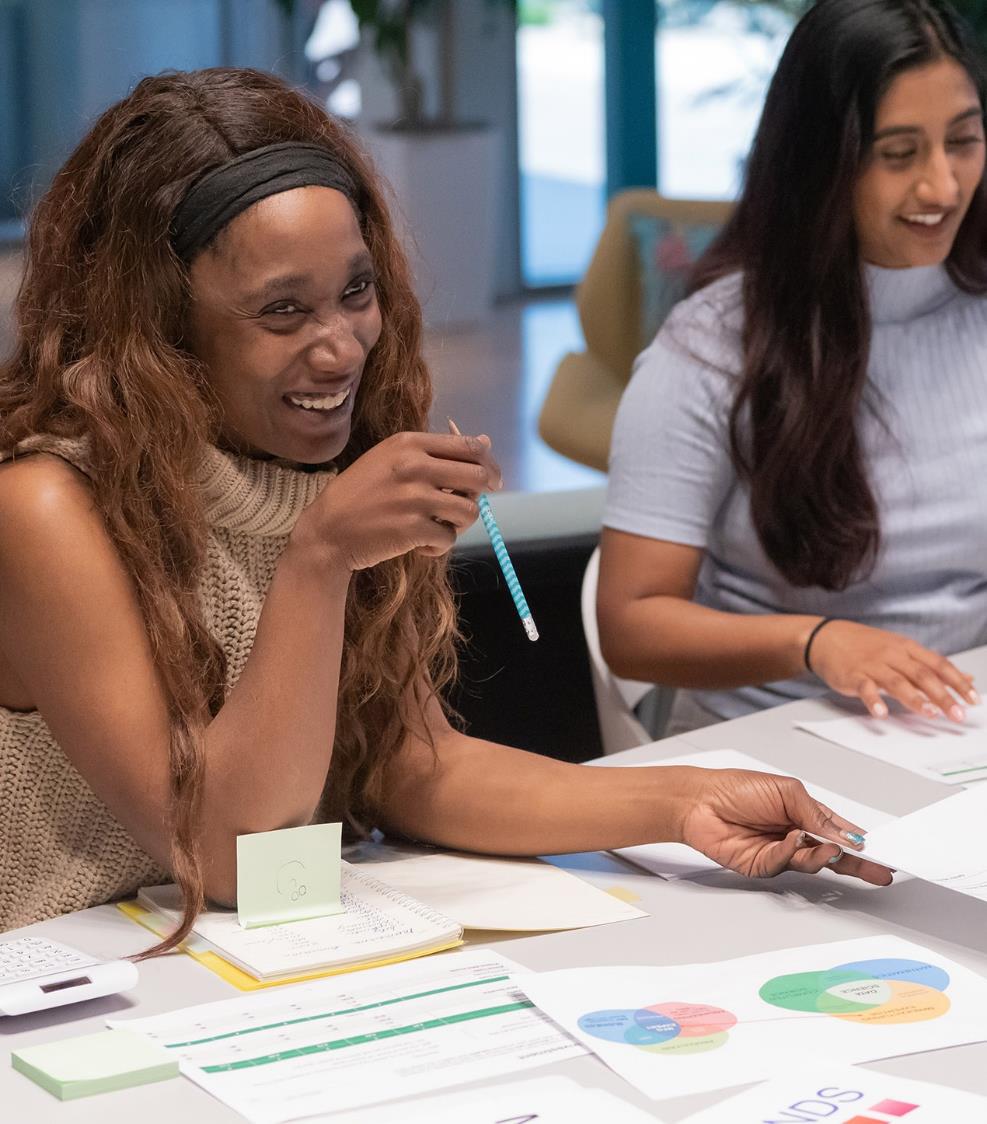 Thank you
Sign up to our monthly newsletter to receive the latest news, opportunities and events from UCLPartners
UCLPartners.com/newsletter

For any enquiries, please contact us via email:
primarycare@uclpartners.com 
www.uclpartners.com             
@uclpartners             
linkedin/company/uclpartners
comms@uclpartners.com
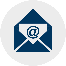 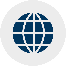 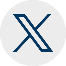 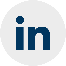 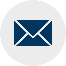 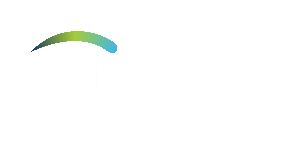 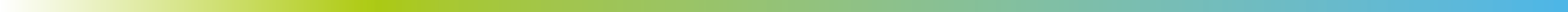 Version tracker